探究科スライド
教材No.14
１．読み取り方を学ぼう
日本の人口の推移データから（http://www.soumu.go.jp/johotsusintokei/whitepaper/ja/h24/html/nc112120.html）
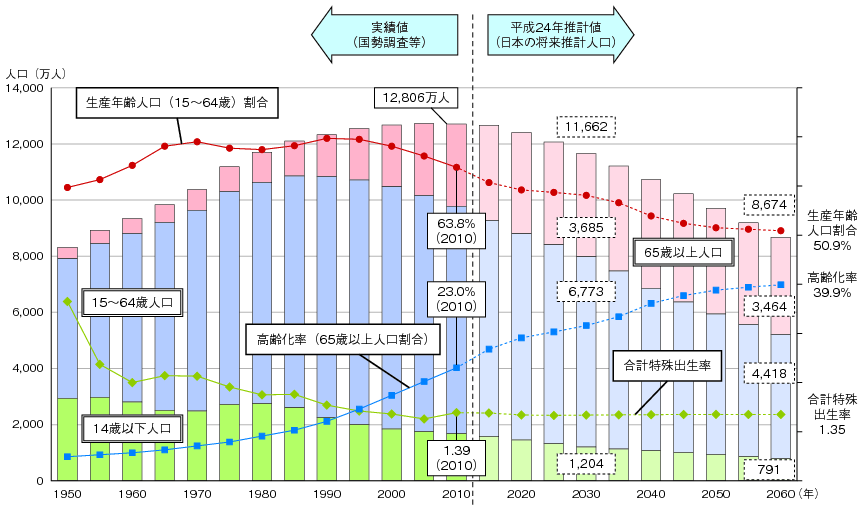 ・生産人口年齢割合（15～64歳人口／全人口）　・高齢化率（65歳以上人口／全人口）　
・合計特殊出生率（一人の女性が一生に産む子の数：15～49歳の出生率の合計）
グラフを読み取ろう！
STEP1
①大きくみる：グラフ全体に注目し変化・傾向をつかむ。
人口は○○年から（増加・横ばい・減少）している
高齢化率は○○年から（増加・横ばい・減少）している
　→何がどう変化（増加？減少？）と速度（緩やか？急に？）
②小さくみる：特異点（目立つ箇所、他と違う箇所）を見る
1950年の合計特殊出生率は現在の2倍近くある
1950年頃と1980年頃の子供の数が多い
　→いつ（何？年）の何の数値がどう？（多い？少ない？）
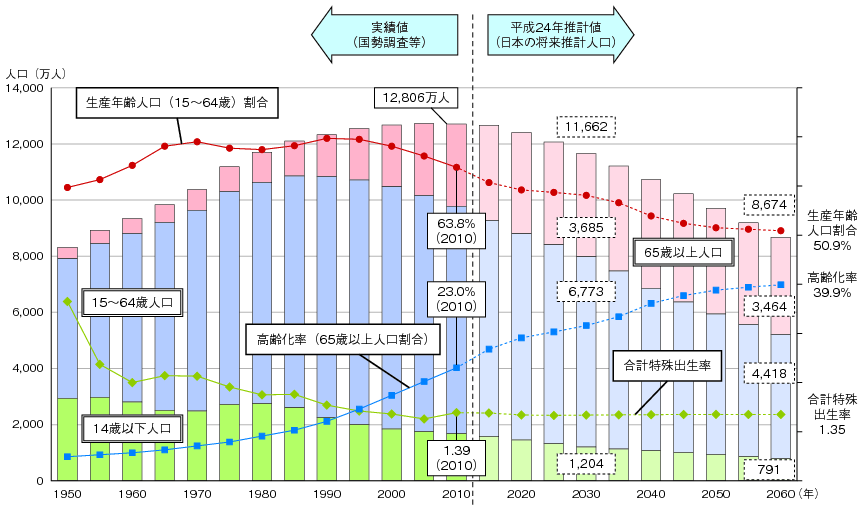 ・生産人口年齢割合（15～64歳人口／全人口）　・高齢化率（65歳以上人口／全人口）　
・合計特殊出生率（一人の女性が一生に産む子の数：15～49歳の出生率の合計）
読み取ったことの理由（仮説）を考えよう
STEP2
（例）読み取ったこと
　　　　　1950年頃と1980年頃の子供の数が多い
　　　理由（仮説）
　　　　　1950年生まれの子供が1980年ではないか？
２．グループで読み取ろう
※各グループに３種類のうち１つの表・グラフを配ります
大学進学率の国際比較（http://www.mext.go.jp/component/b_menu/shingi/giji/__icsFiles/afieldfile/2013/04/17/1333454_11.pdf）
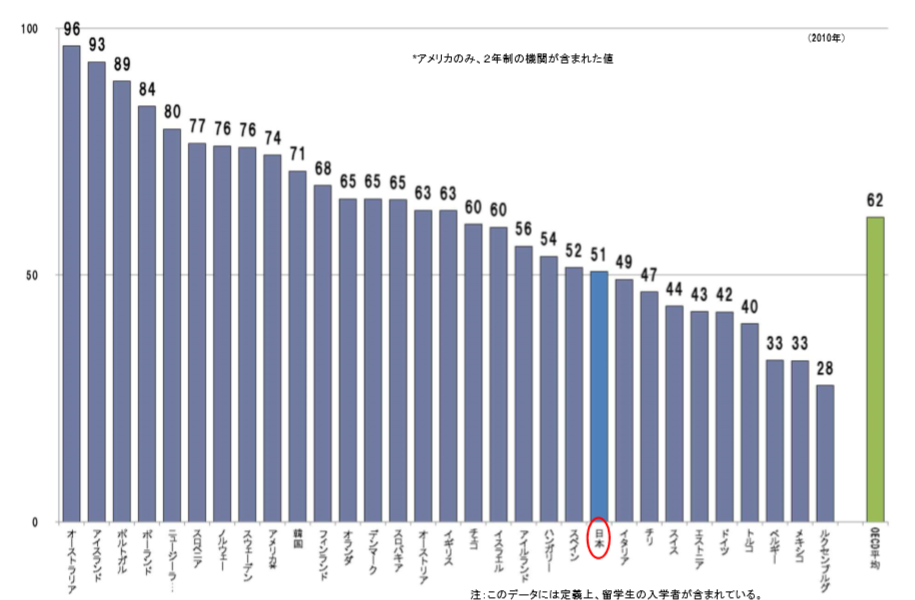 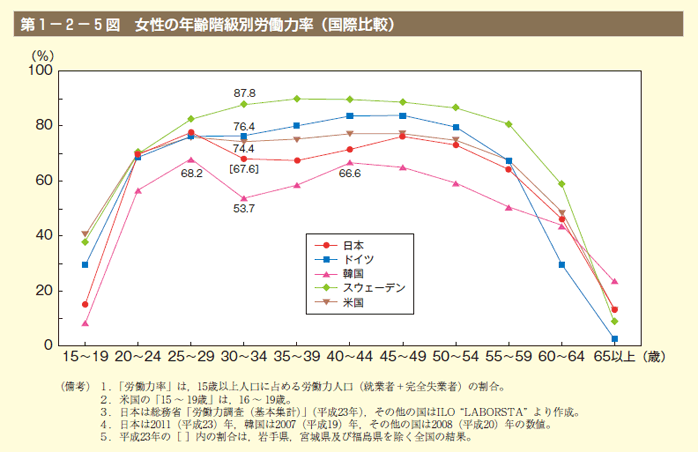 www.gender.go.jp/about_danjo/whitepaper/h24/zentai/html/zuhyo/zuhyo01-02-05.html
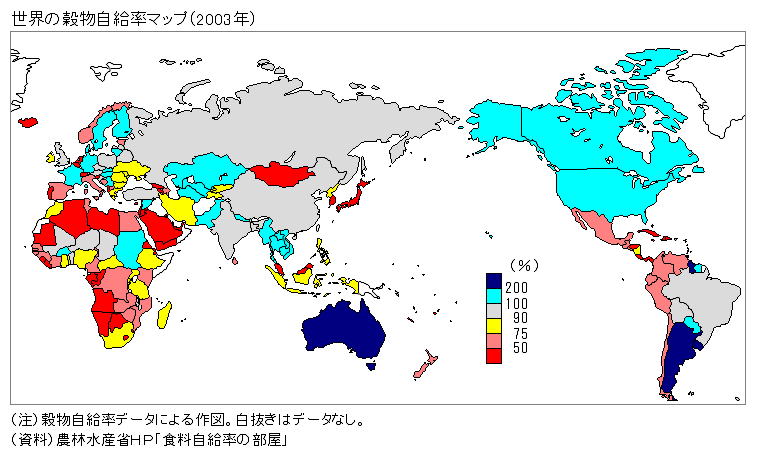 http://www2.ttcn.ne.jp/honkawa/0319.html
【グループ作業】気付くことを書きましょう
STEP1
グラフから読み取れることを出していこう。
☞一人1つは意見を言ってください。ノルマ5つ以上
【グループ作業】理由（仮説）を考えよう！
STEP2
気づいた点についてその原因（仮説）を考えよう。
☞グループで相談して3項目以上
発表しよう
STEP4
ＳＴＥＰ３で指摘した３つについて１分以内で
３つの気づき
その理由（仮説）
自分と同じグラフのグループの
　　発表をメモしよう！
STEP5
今日の授業での学んだことを書こう！
STEP6
☞箇条書きで3つ以上
記入のヒント！
　・具体的に書く
　・文末を「・・・のやりかた」、「・・・・であること」と書こう